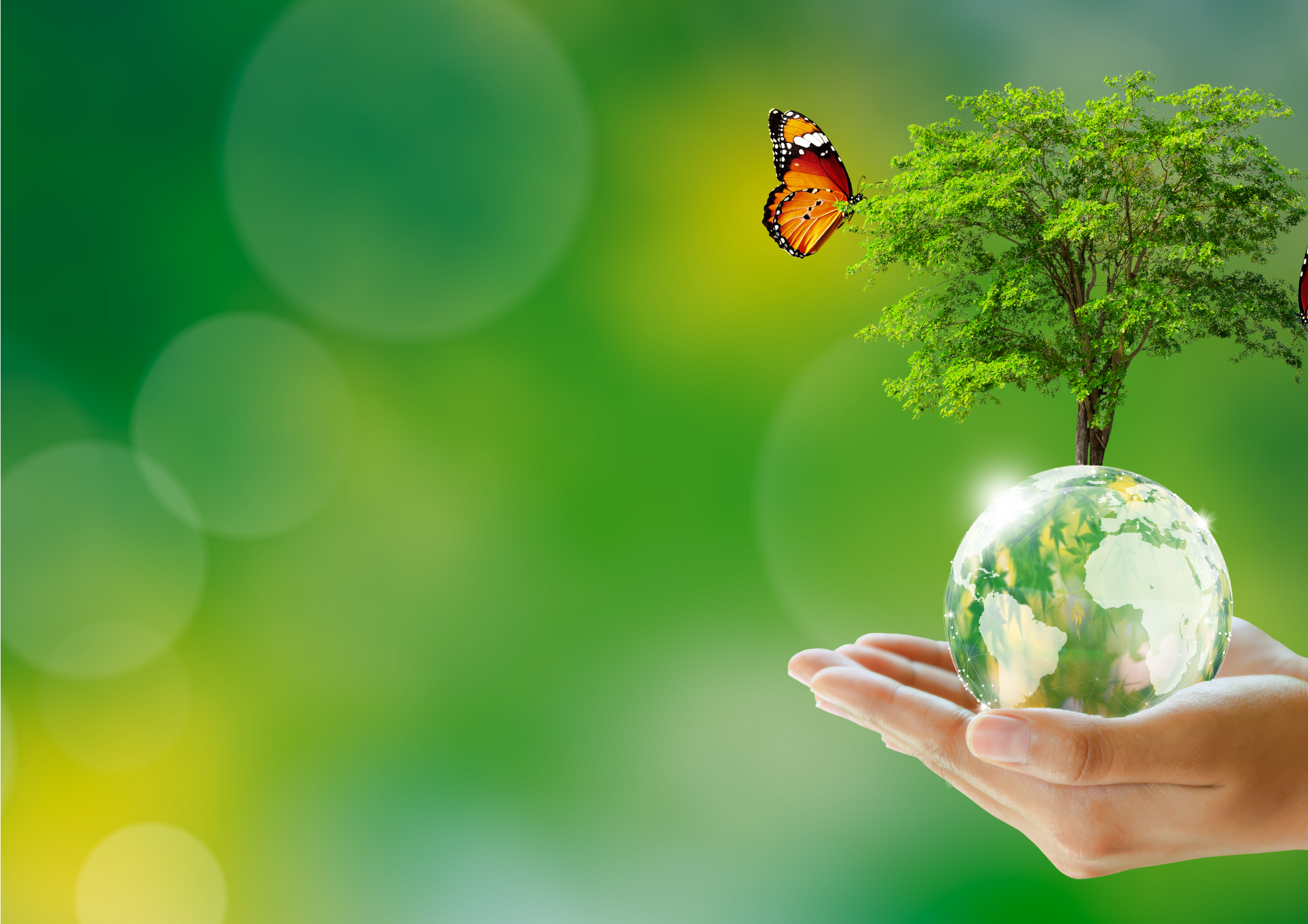 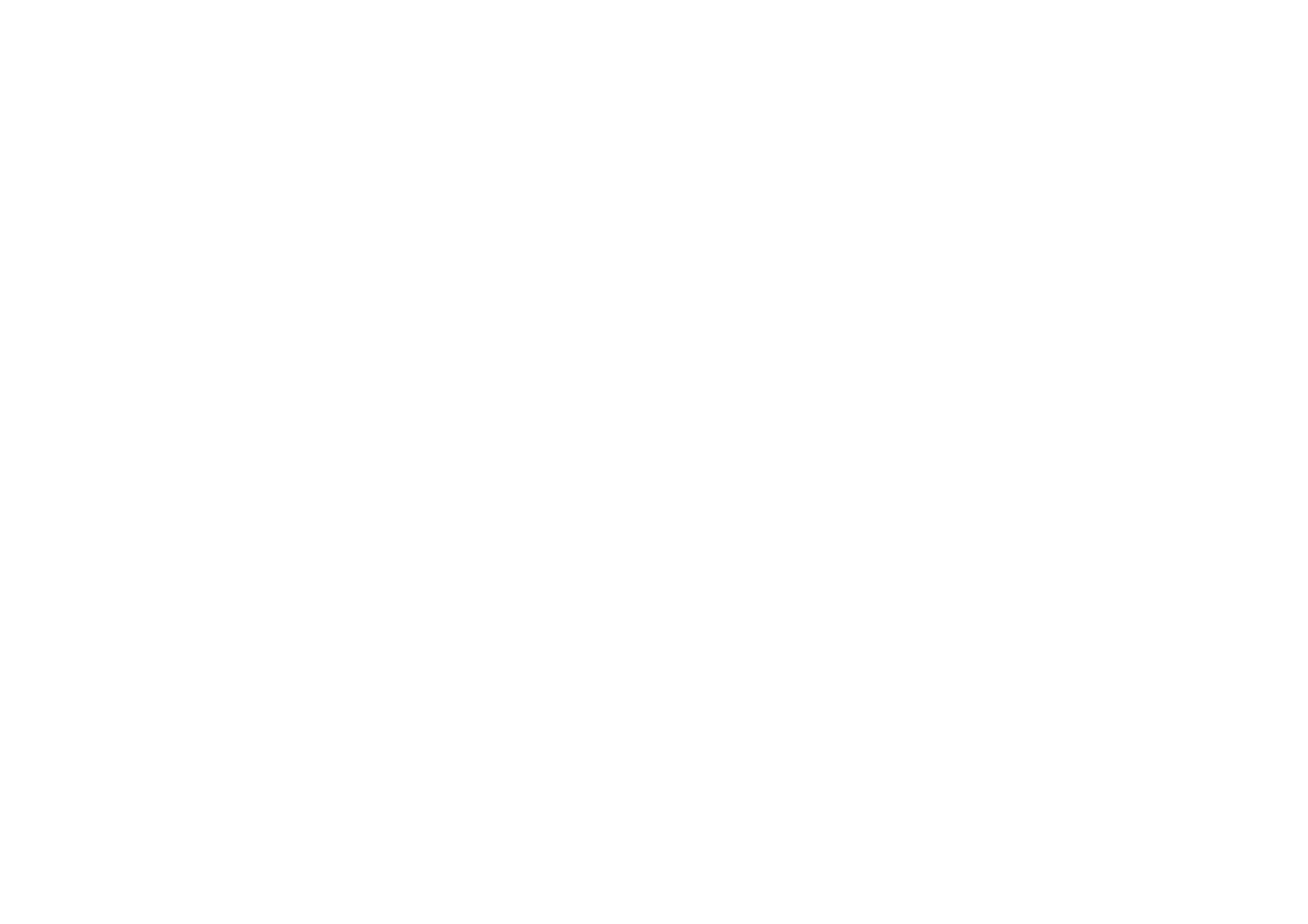 GRANKULLA STADS EKOSYSTEM FÖR VÄLFÄRD
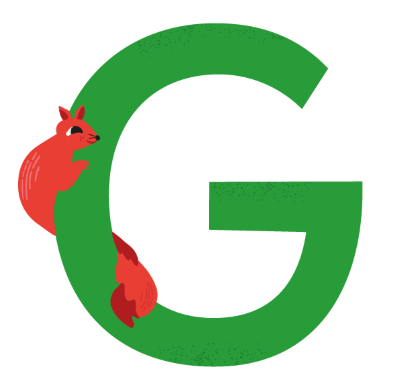 hösten 2023 -
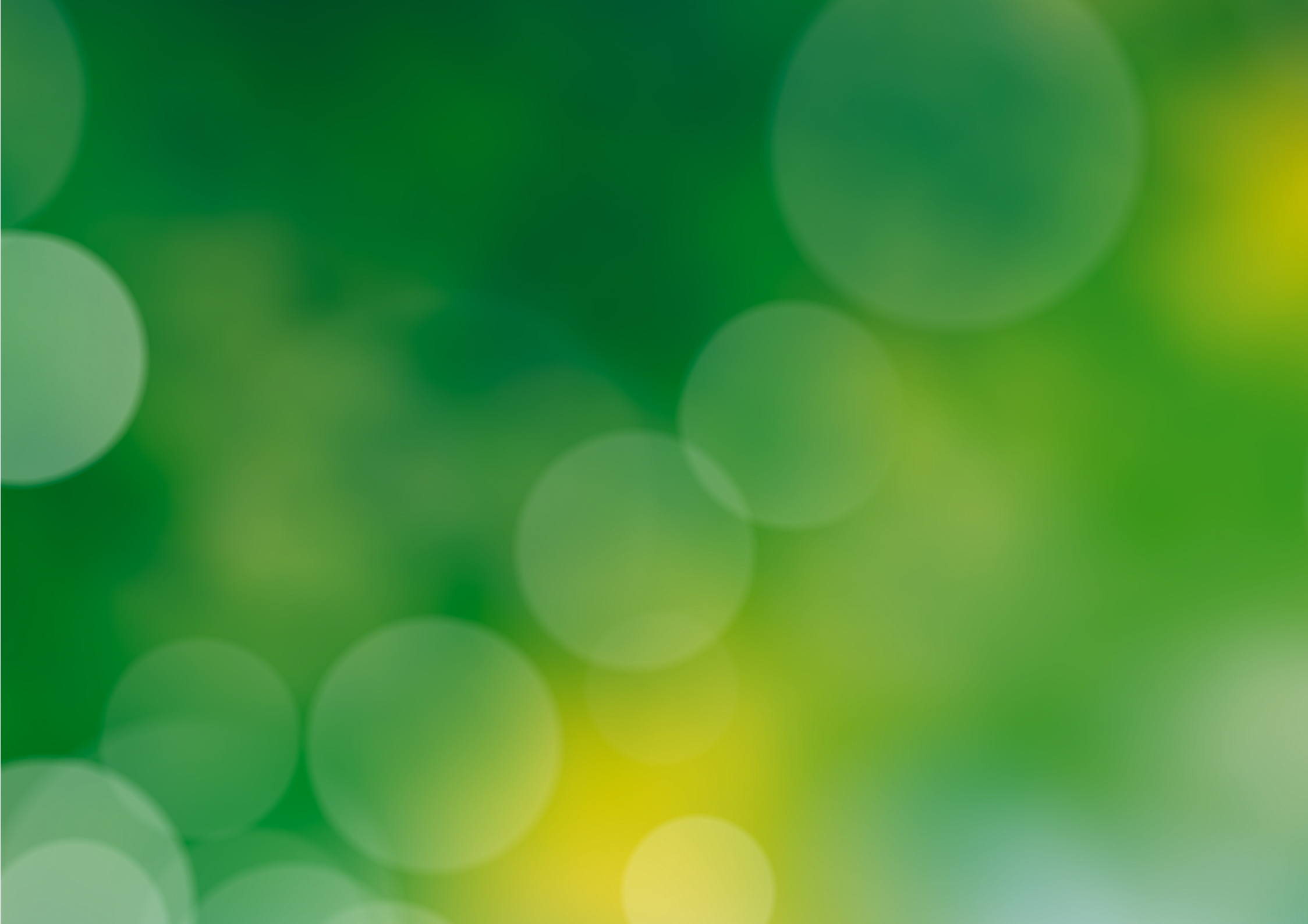 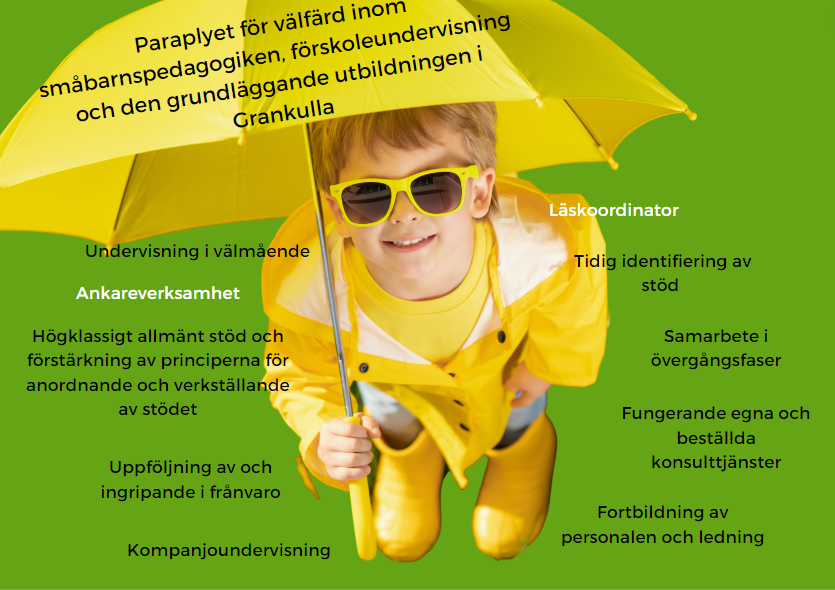 Ekosystemet för välfärd inom småbarnspedagogiken, 
förskoleundervisningen och den grundläggande utbildningen i Grankulla
Kompanjonundervisning
Samarbete i övergångsfaser
Läskoordinator
Högklassigt allmänt stöd och förstärkning av principerna för anordnande och verkställande av stödet
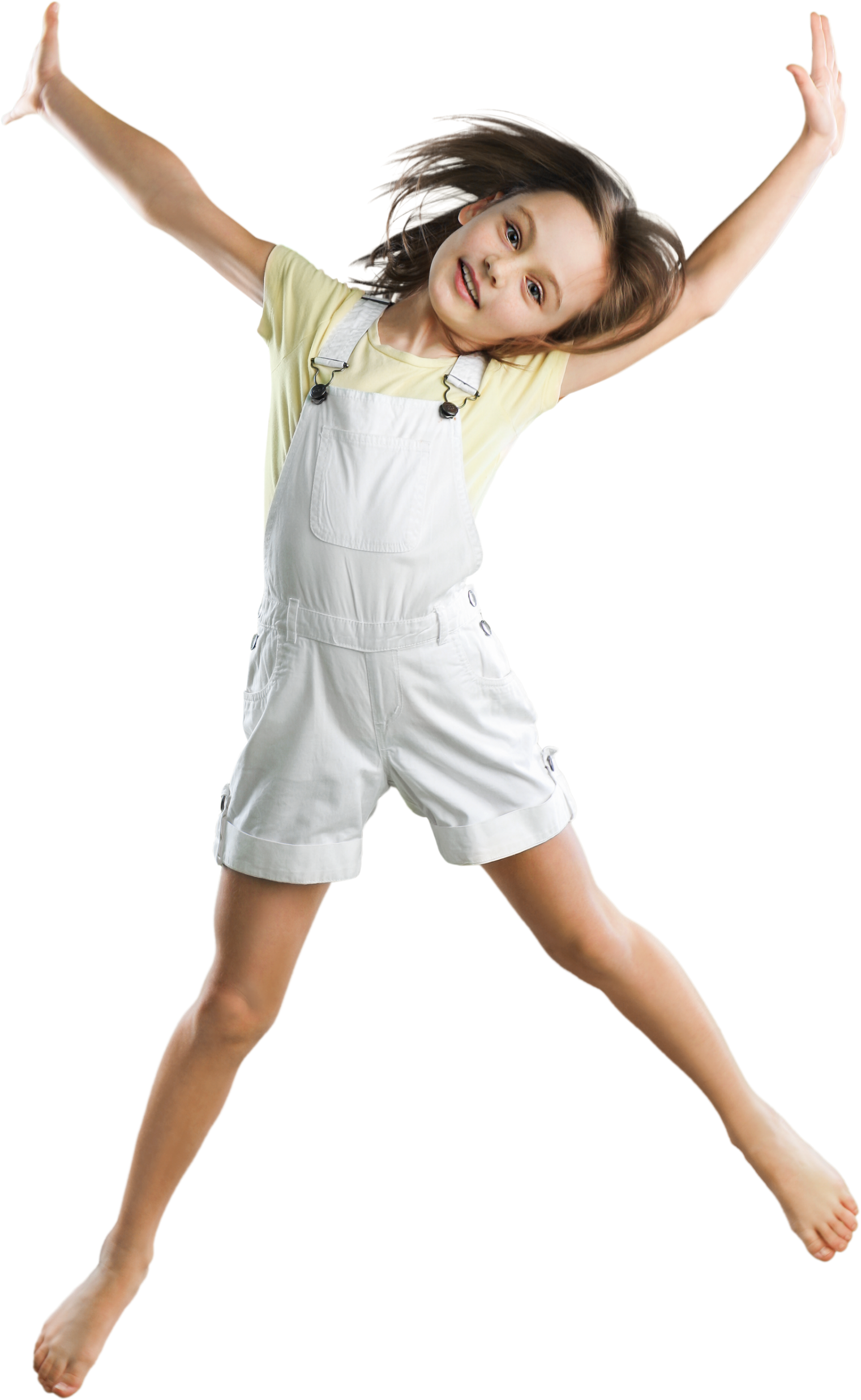 Tidig identifiering av stöd
En trygg och 
meningsfull skoldag
Förebyggande arbete
Fungerande egna och 
beställda konsulttjänster
Fortbildning av personalen 
och ledningen
Uppföljning av och 
ingripande i frånvaro
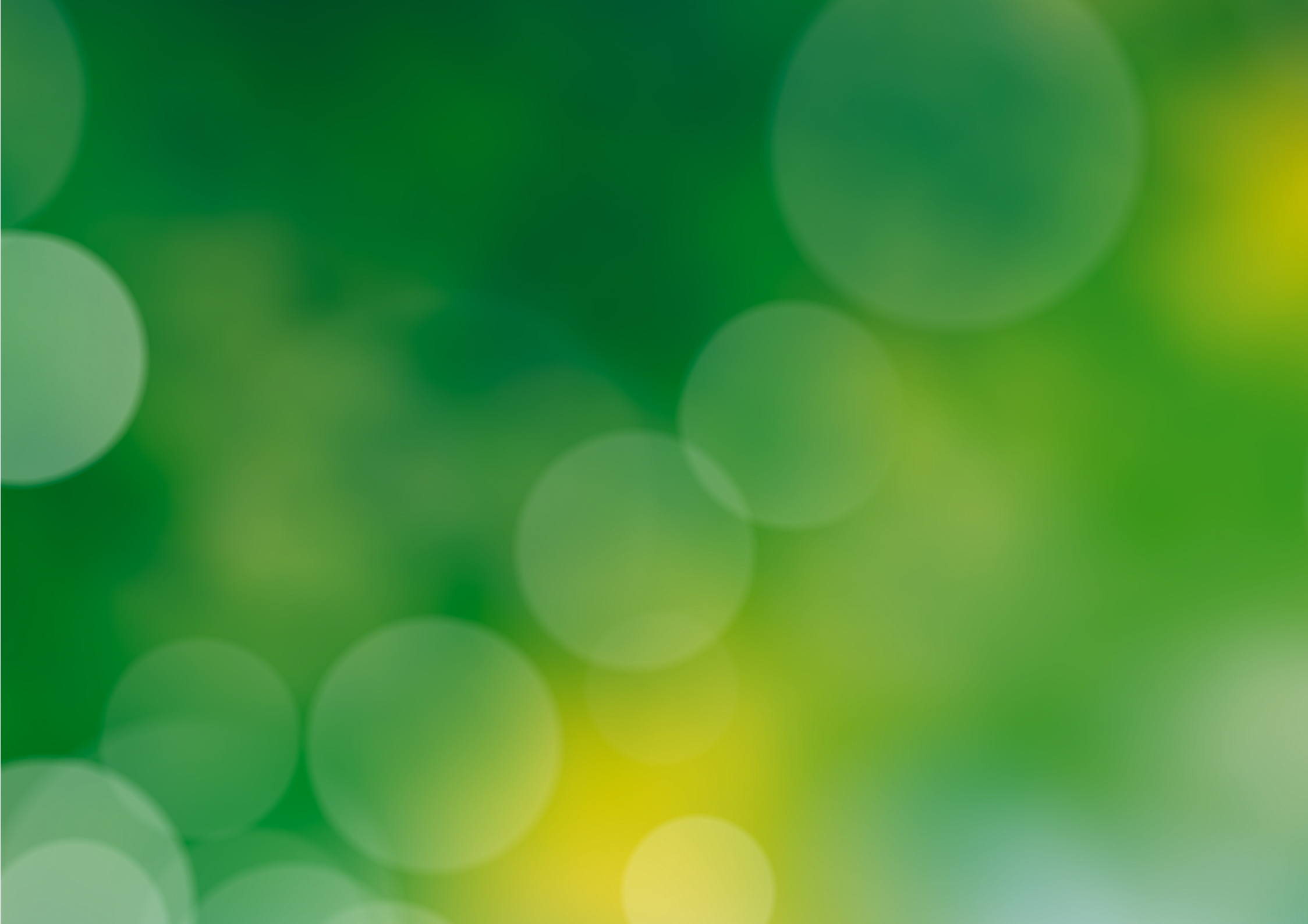 Ekosystemet för välfärd inom småbarnspedagogiken, 
förskoleundervisningen och den grundläggande 
utbildningen i Grankulla
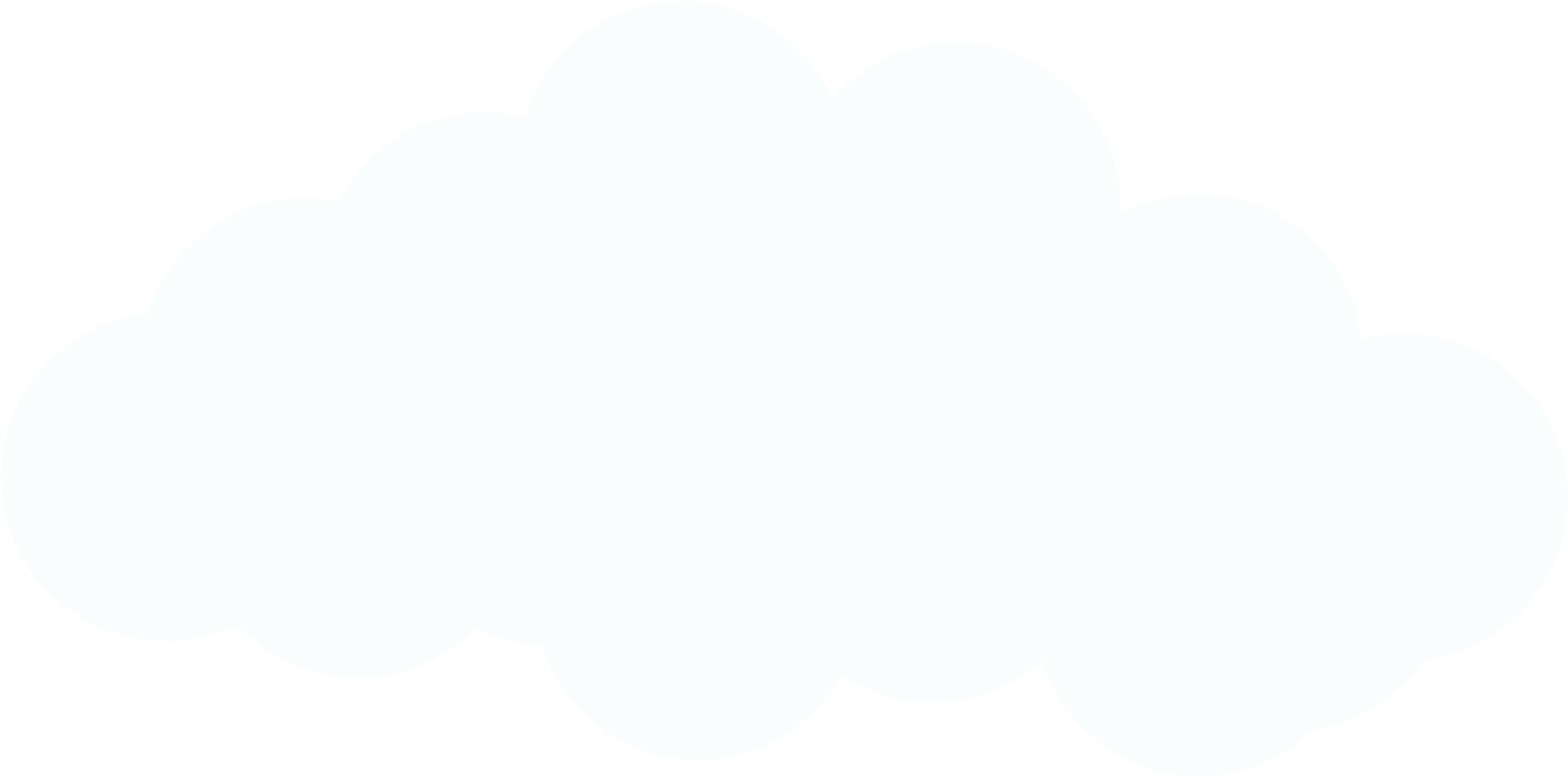 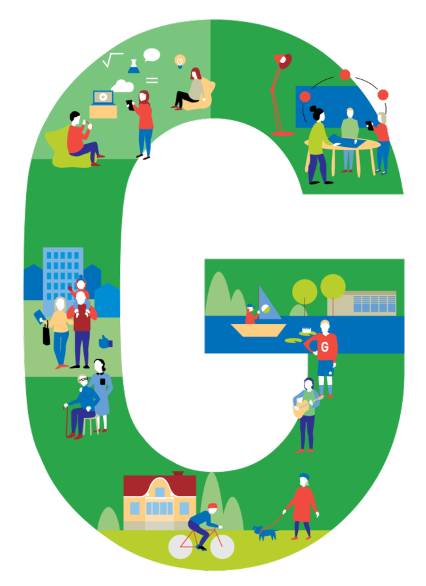 Gemensamt utvecklingsarbete mellan daghem och skolor hjälper med att skapa en enhetlig verksamhetskultur för välfärd inom serviceområdet för barn och unga från flera håll.
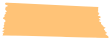 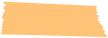 Digitalt enhetlig 
förskoleundervisning och
 grundläggande utbildning
SKY-projektet
Projektet för engagerande 
arbete i skolgemenskapen (SKY) 
söker medel för att öka 
skolnärvaron och stärka 
elevernas engagering i skolgången.
uppdaterad IKT-strategi, digitutorer och en planerare, DigiLab,  Läskoordinator
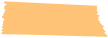 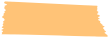 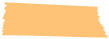 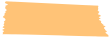 Högklassigt 
allmänt stöd
Granimalli -
Granimodellen
Hållbar utveckling - Agenda 2030
Välmående-
undervisning
Finlandsmodellen för hobbyverksamhet har som mål att göra det möjligt för alla barn att utöva en givande och kostnadsfri hobby.
Kvalitetskorten för stöd och checklistan över stöd, konsultationstimmar, utveckling av övergångsfaser, fortbildning
Projektet inom hållbar utveckling i samarbete med skolorna och miljöenheten
Lektioner i välmående och läroplanen, personalutbildning
.
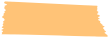 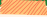 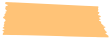 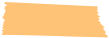 Morgon- och eftermiddagsverksamhet som en del av skoldagen
Ankare-
verksamhet
Kompanjon-
undervisning
Inskolning och 
mentorskap
en trygg och meningsfull skoldag ur barnets synvinkel utvecklas
en modell för kompanjonundervisning och -handledning pilottestas.
Mentorskapsverksamhet för att stödja personalens inskolning och ork, utveckling av inskolningsmaterial
.
Ankarverksamhet börjar; att förebygga utanförskap och stärka integrationen
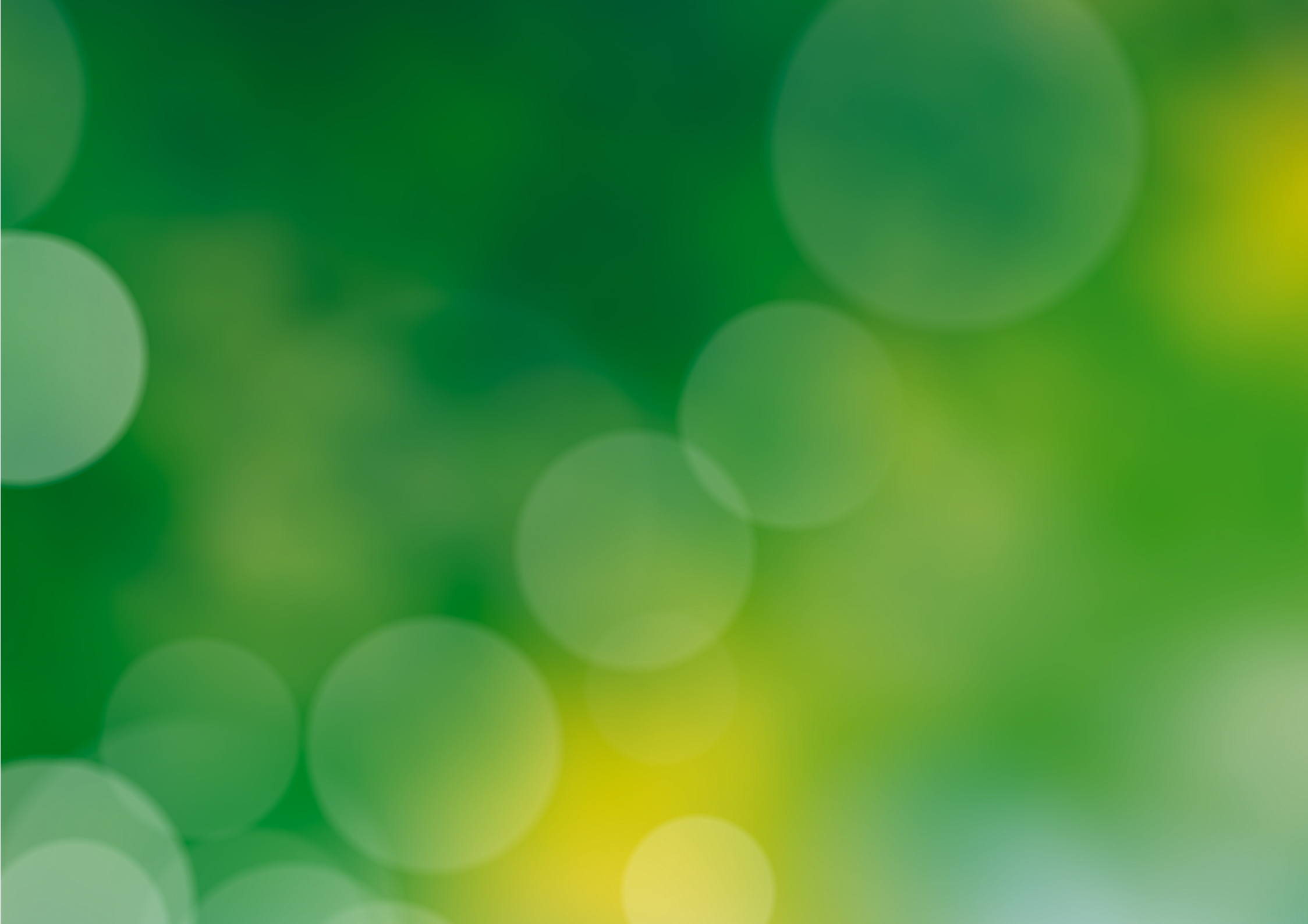 Ekosystemet för välfärd inom småbarnspedagogiken, 
förskoleundervisningen och den grundläggande 
utbildningen i Grankulla
MÅL::
Vuxna som orkar.
Barnanpassad småbarnspedagogik, förskoleundervisning och grundläggande utbildning.
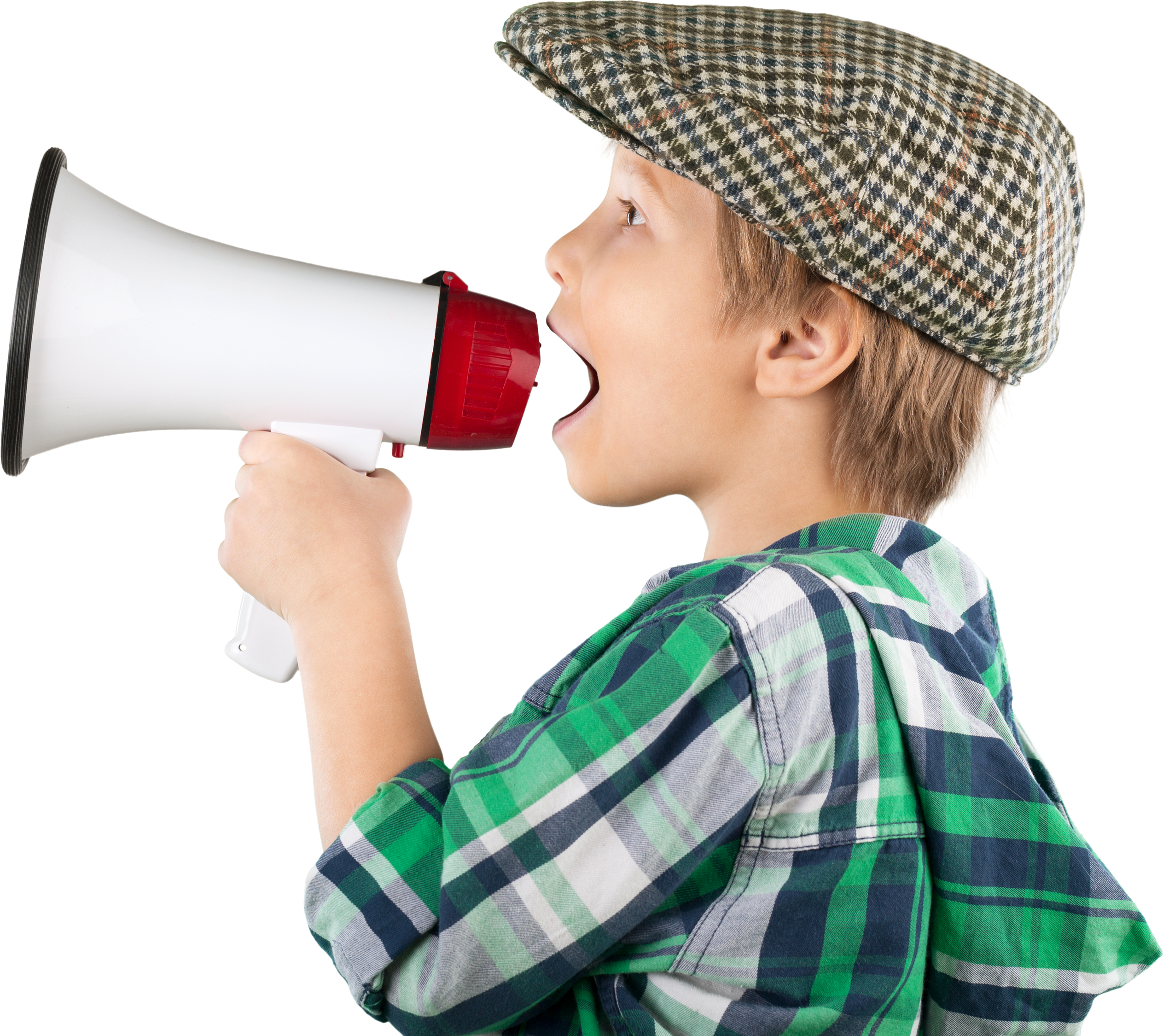 Verksamhetssätt som stöder 
inkludering stärkas.
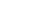 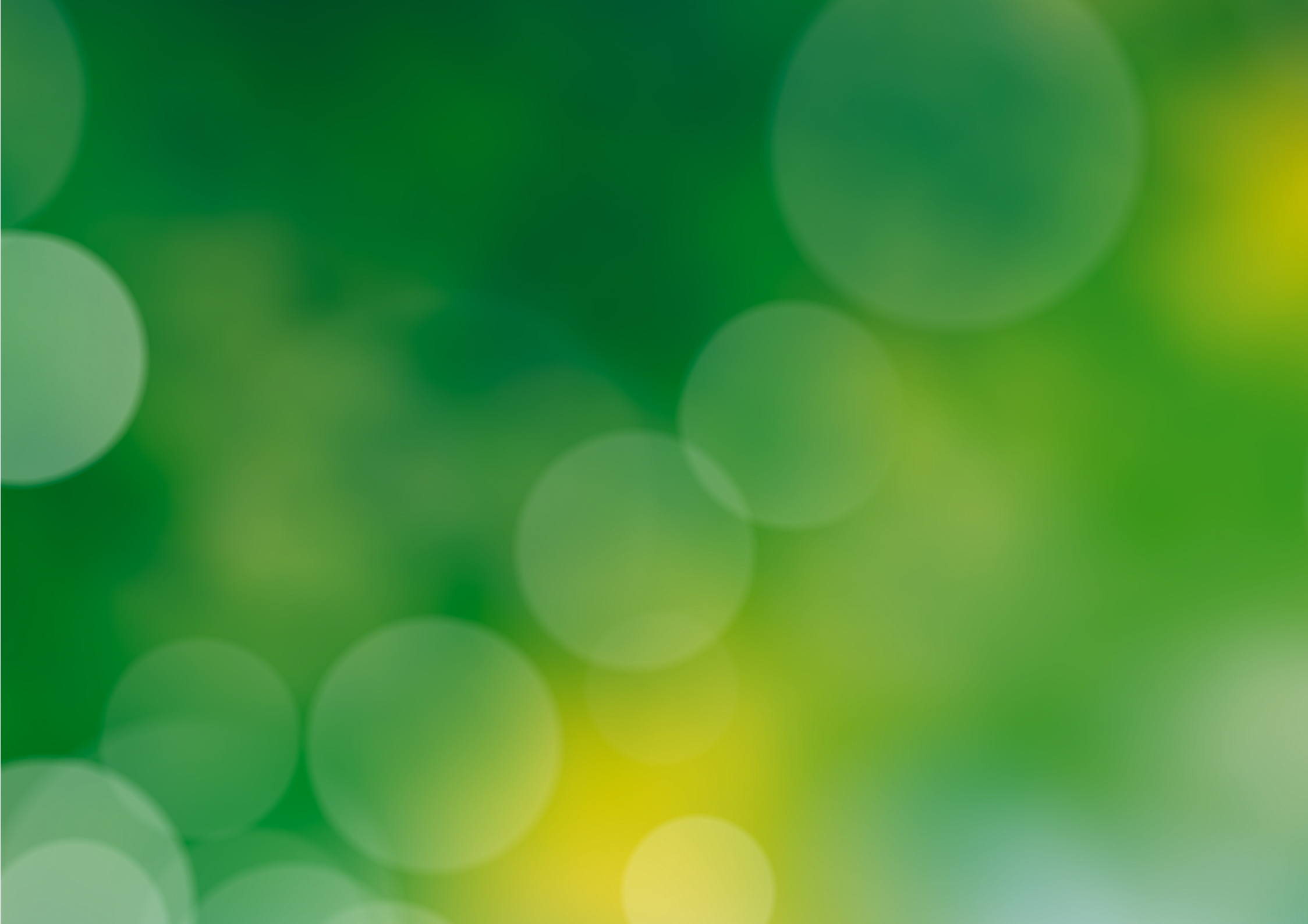 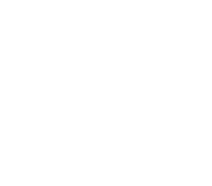 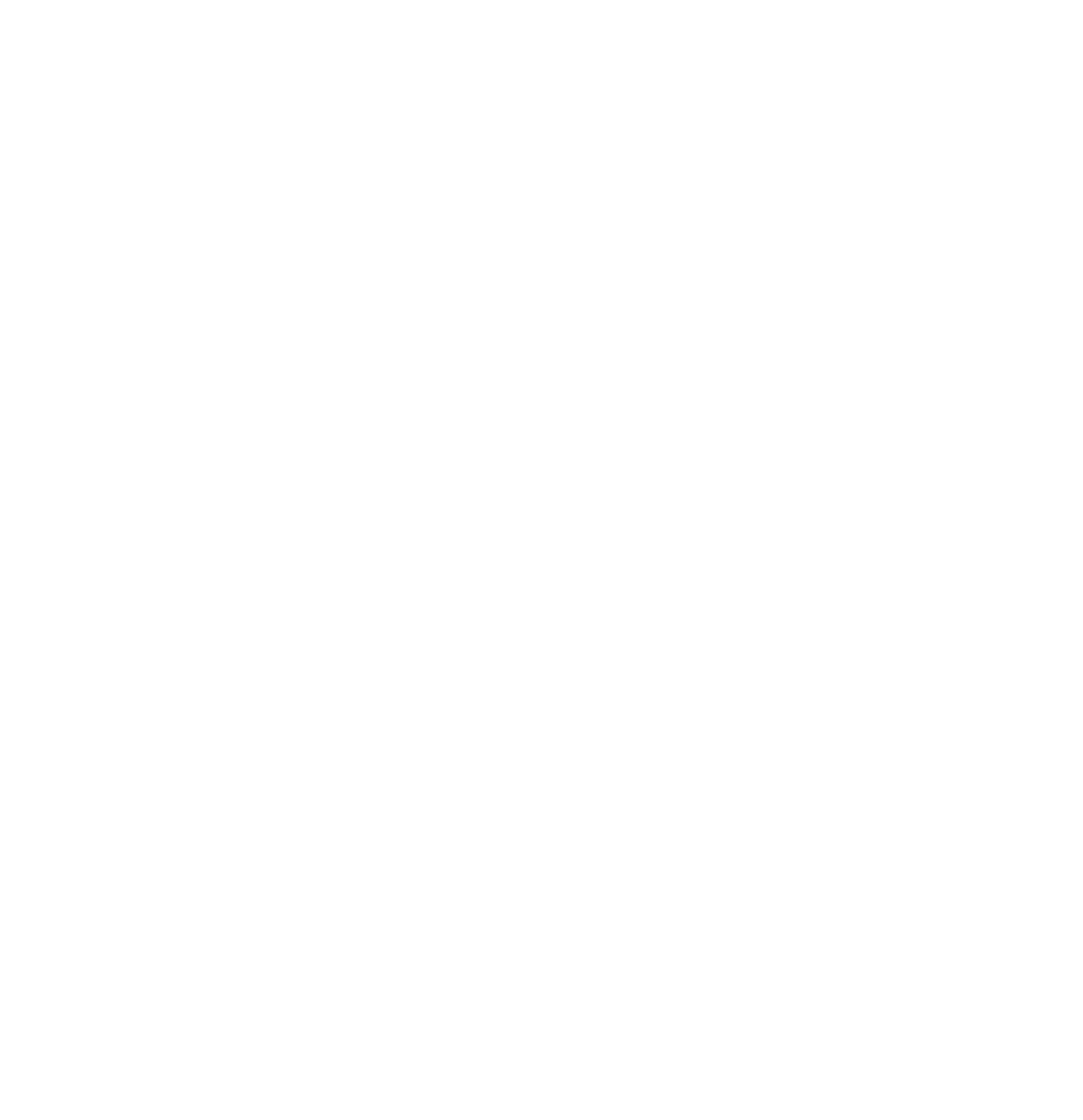 Målet består av:
Elevens urvalslista ur förteckningen över stöd
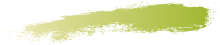 DELAKTIGHET
Modellen för ingripande i frånvaron Konsultationstimmar 
Föra barnen på tal -metoden Övergångsfaser
Samarbete med familjer
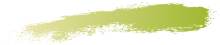 FÖREBYGGANDE VERKSAMHET
Utbildning
Kompanjoundervisning
Kvalitetskorten för allmänt stöd 
Checklistan över allmänt stöd
Trädet för allmänt stöd
YRKEKUNSKAP
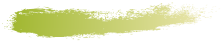 Ankareverksamhet
Undervisning i välmående
Kvalitetslöften om förskoleundervisningen och den grundläggande utbildningen
YRKEMÄSSIGHET
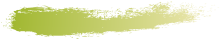 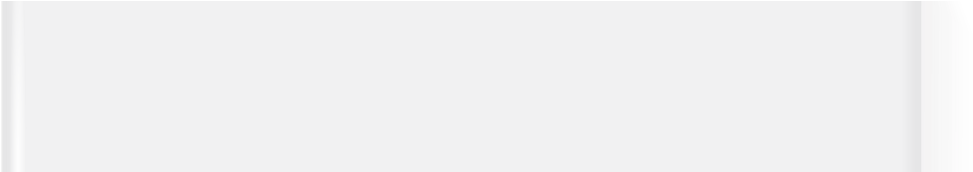 VÄRDEDISKUSSION
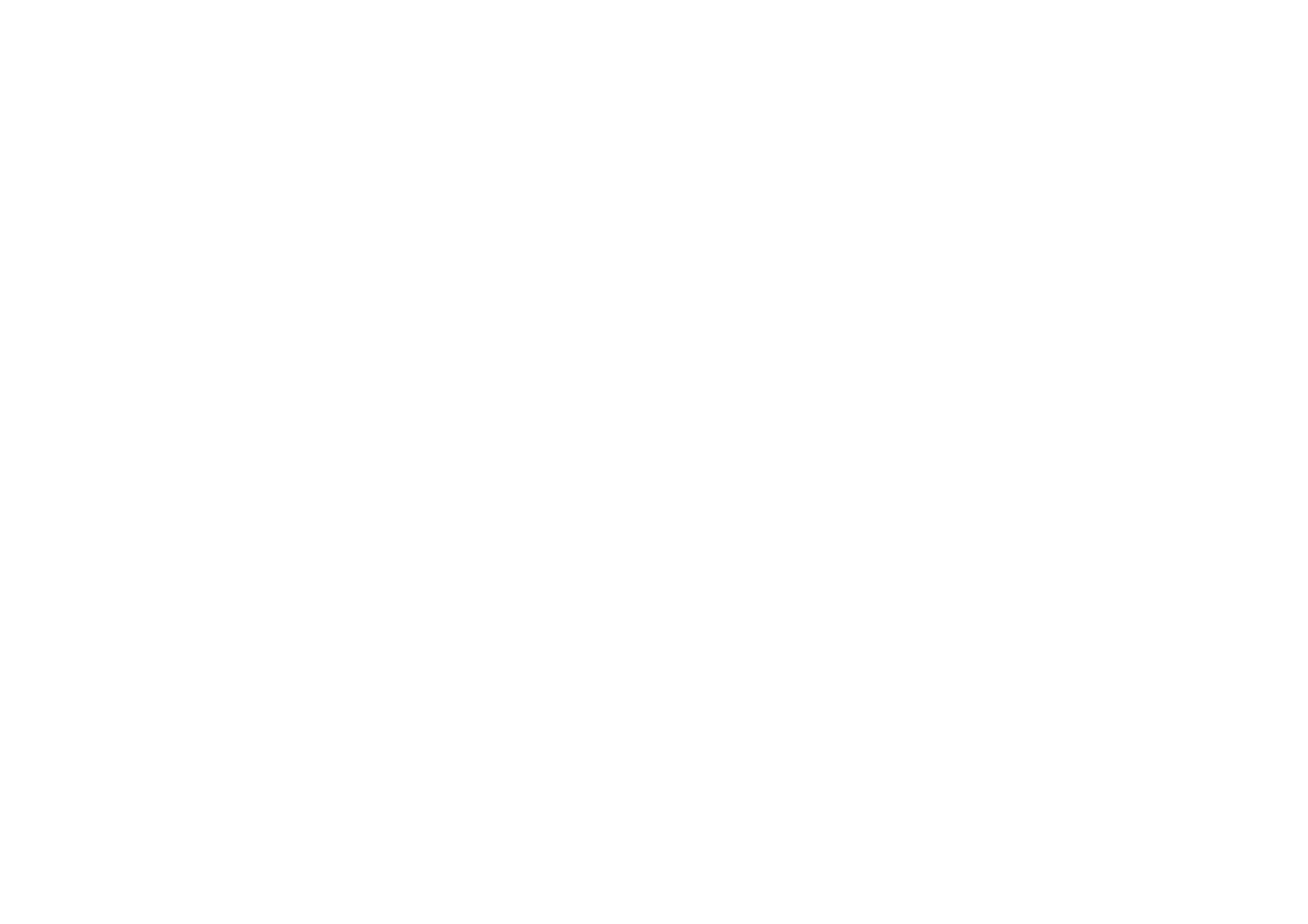 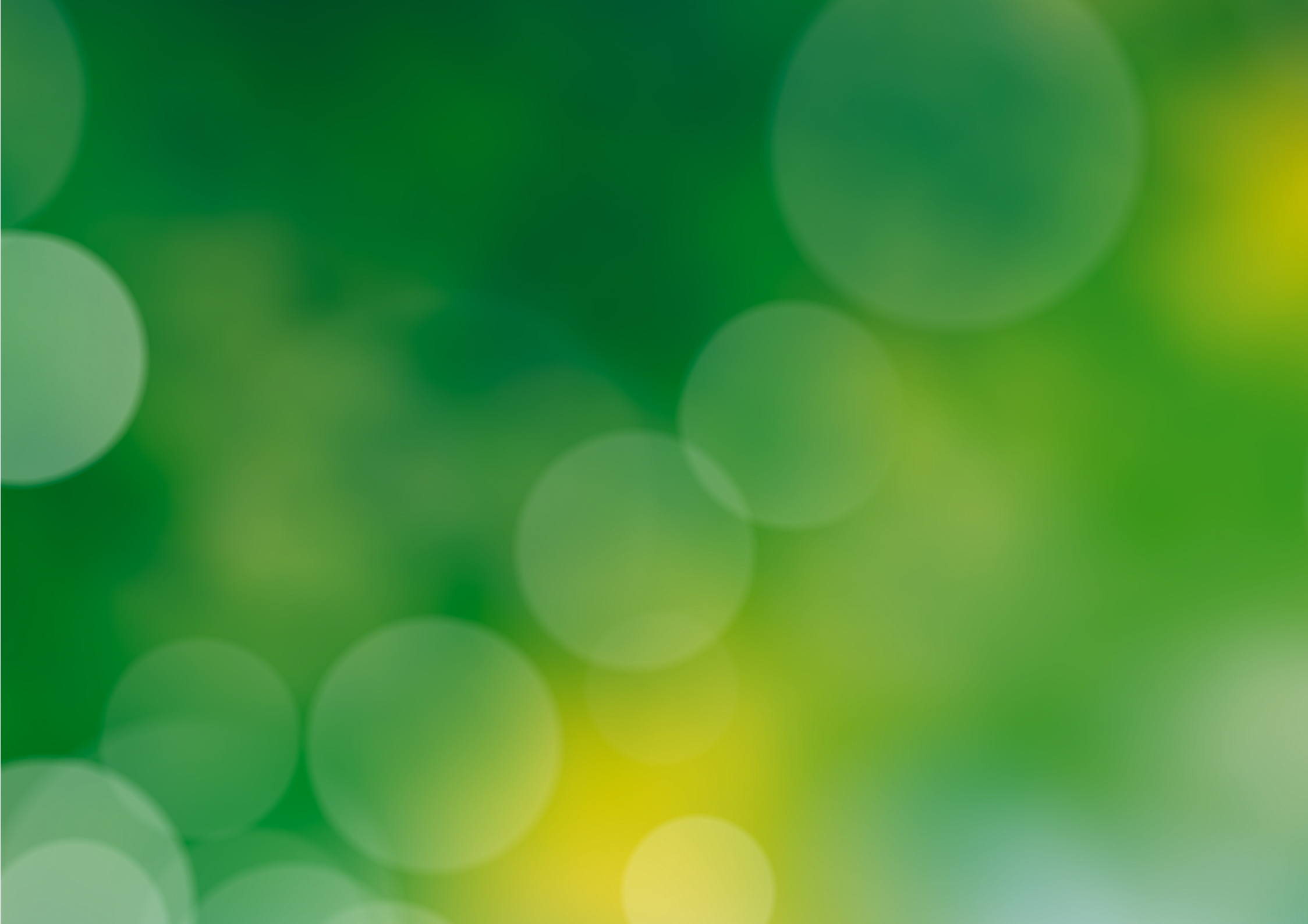 Värdediskussion
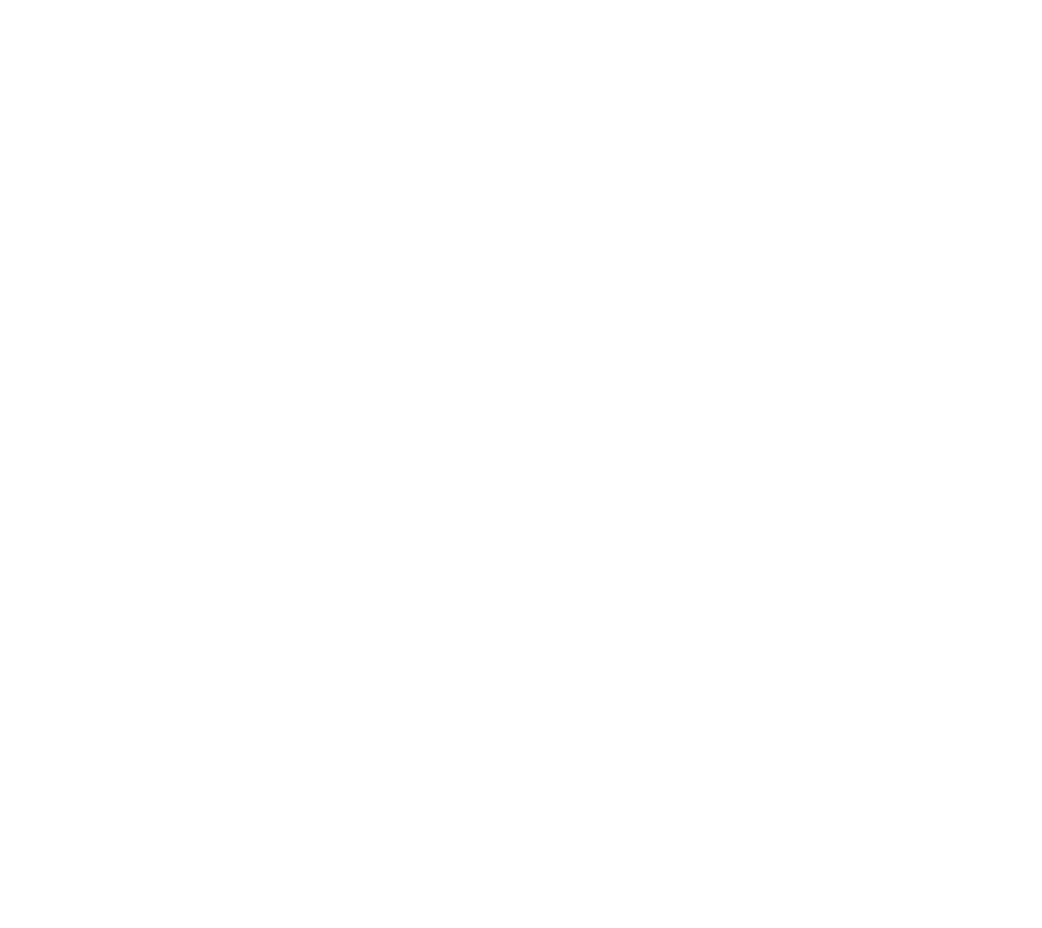 Acceptans
Arbetsgemenskapens 
värderingar
Tillit
Barngruppens 
värderingar
Entusiasm
Invånarfokus
Öppenhet 
Gemenskap och jämlikhet 
Klimatsmart och hållbart tänkande
Stadens värdegrund
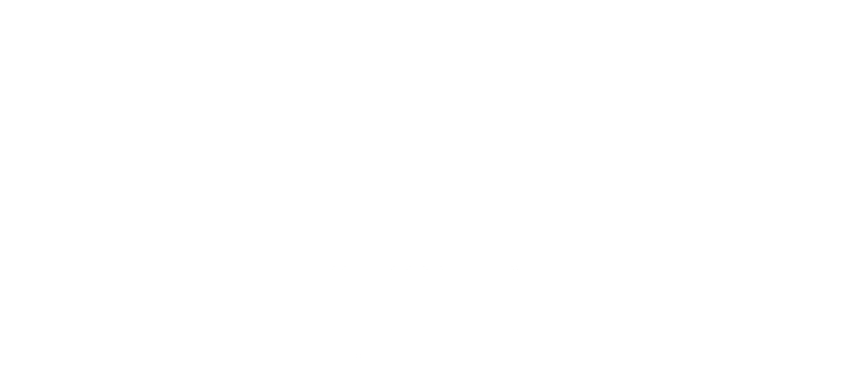 Konkreta åtgärder
Hur syns värderingar i vår dagliga verksamhet?
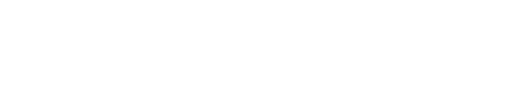 Jag märker barnets styrkor
Jag tillåter barnet att uttrycka sina känslor
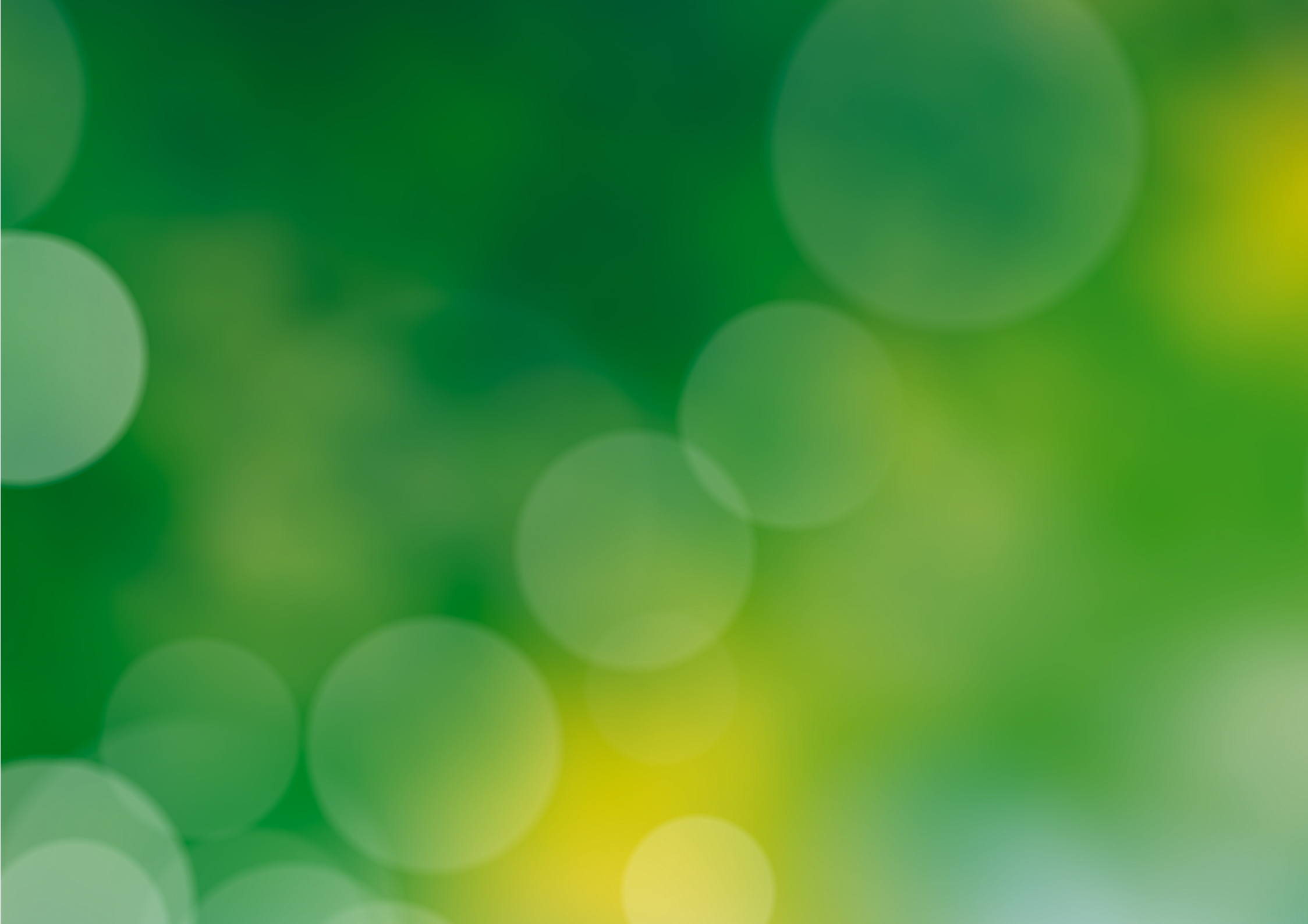 Yrkemässighet
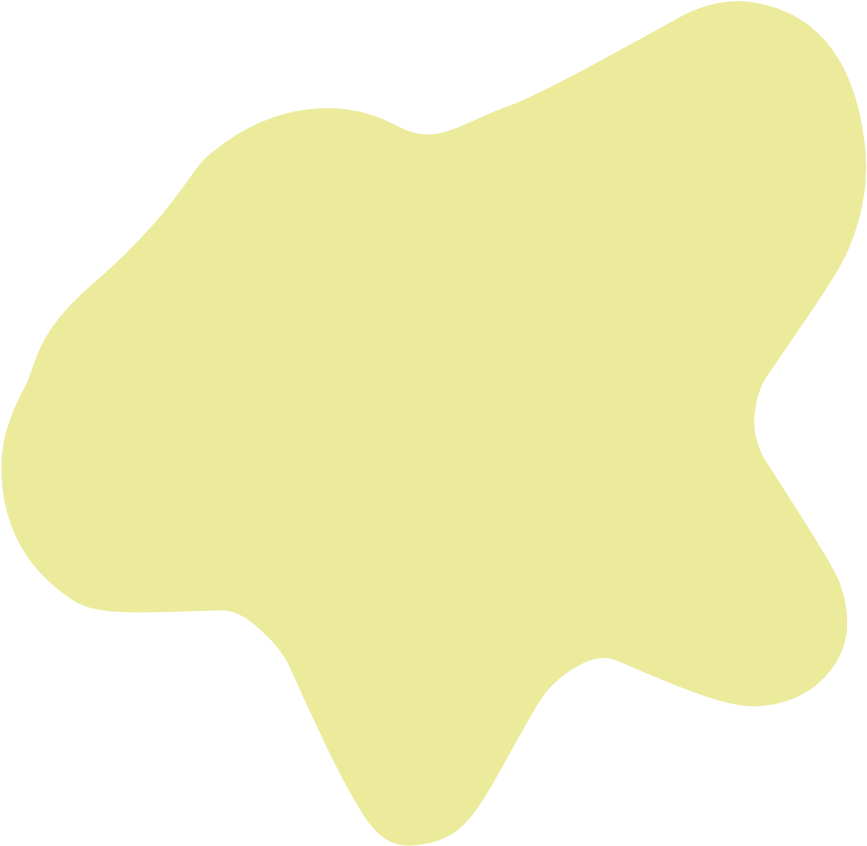 Uppmuntrar och vägleder till 
ett högkvalitativt grundarbete
Kvalitetslöftet om småbarnspedagogiken bygger på värderingarna av NCU:s grunder och rekommendationer för utvärdering av småbarnspedagogikens kvalitet (2018), kvalitetskriterierna för den grundläggande utbildningen (2019) 
samt Grankulla stads strategi: människonärhet, jämlikhet, gemenskap och hållbart tänkande.
Används vid planering, utvärdering och utveckling av verksamheten
Kort över kvalitetslöftet ingår i diskussioner
med föräldrar, utvecklingssamtal och arbetsintervjuer
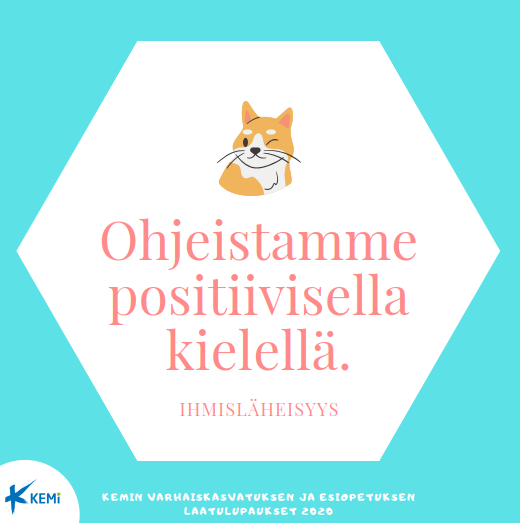 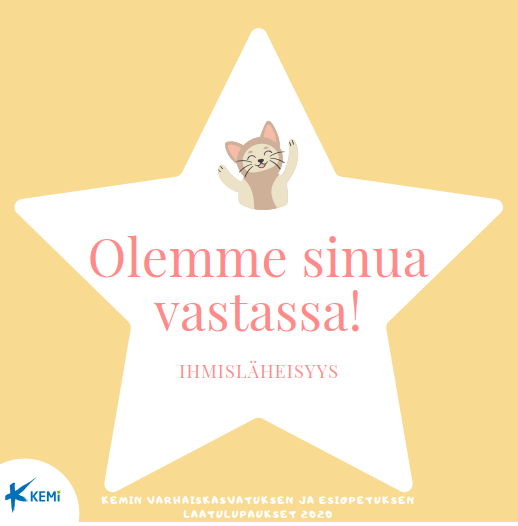 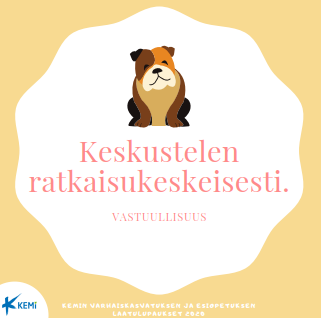 Jag diskuterar lösnings-orienterat
Vi finns där 
för dig!
Vi handleder på positivt språk
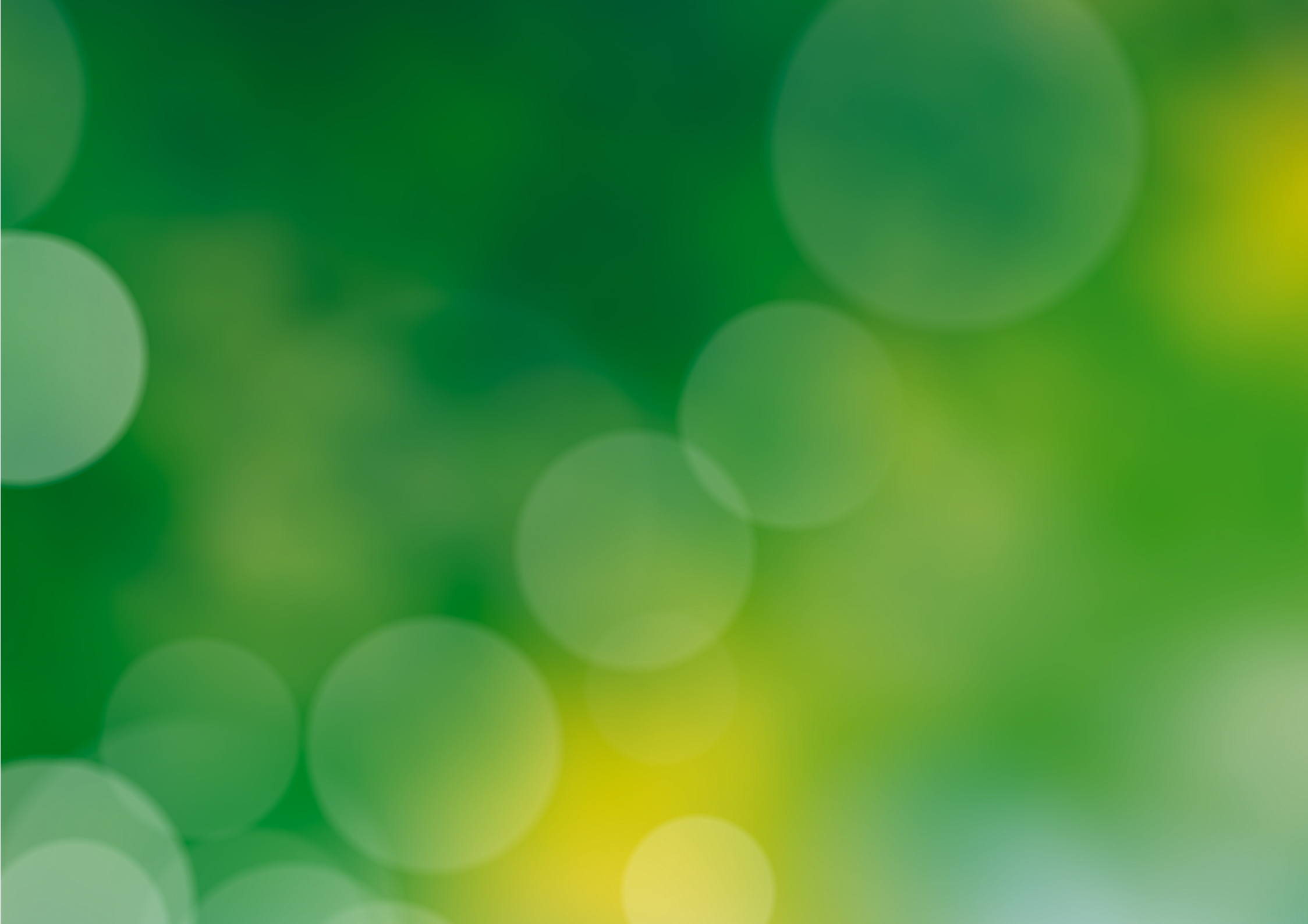 Yrkeskunskap
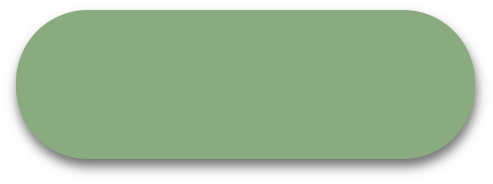 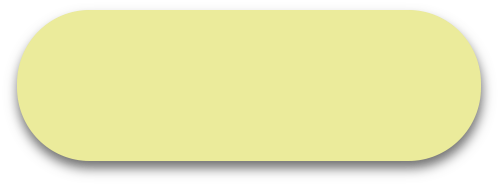 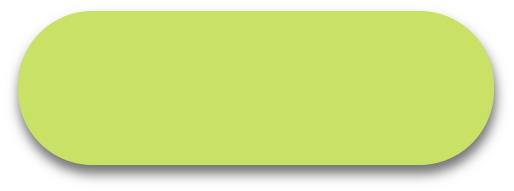 Trädet för allmänt stöd
Kvalitetskorten för 
allmänt stöd
Checklistan för 
almmänt stöd
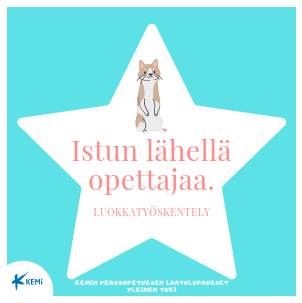 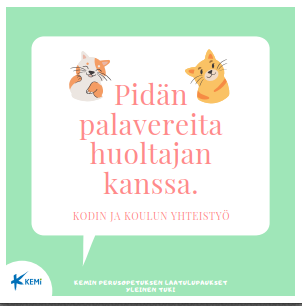 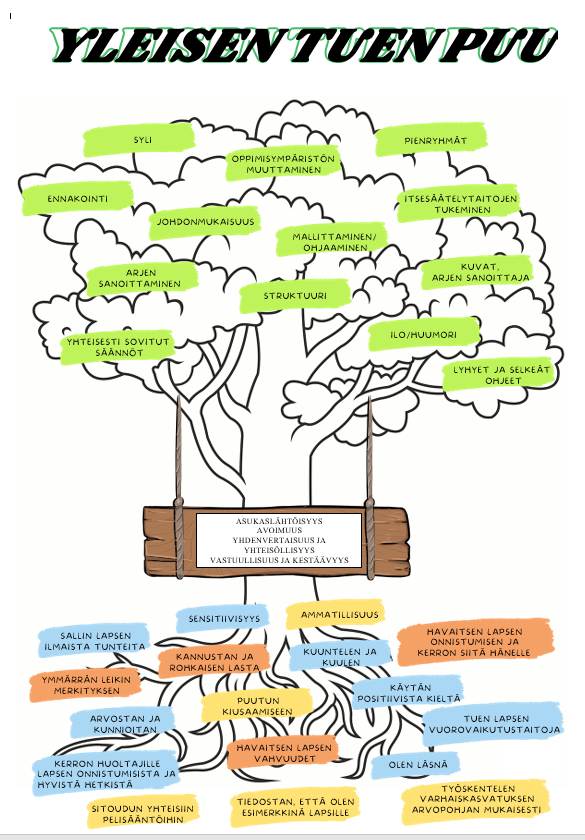 TRÄDET FÖR ALLMÄNT STÖD
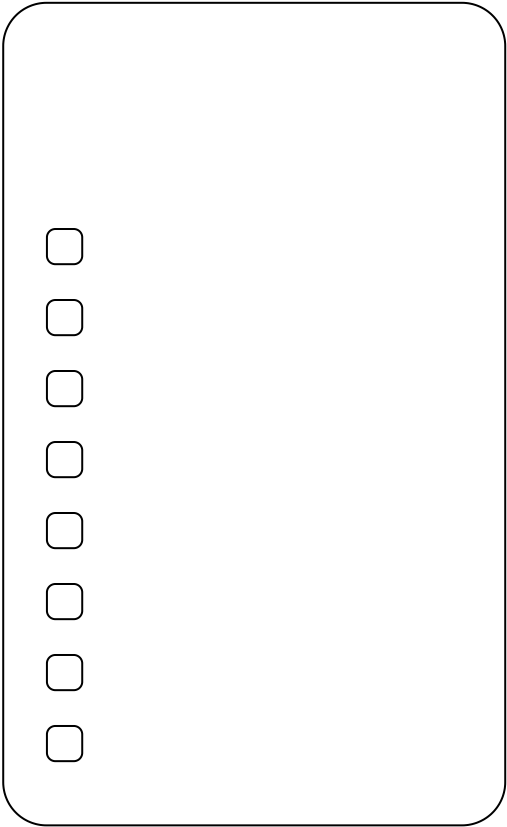 ENNI ELEV
Lärmiljö
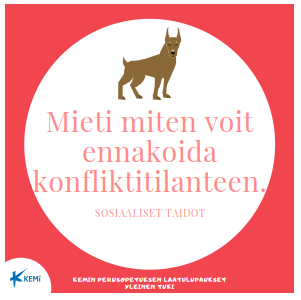 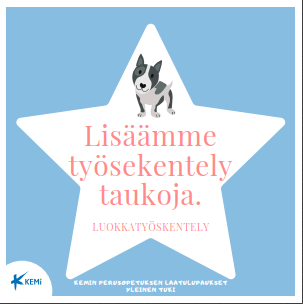 Stöd för inlärning
Undervisning- och verksamhetssätt
Förstärkt samarbete
Individuella åtgärder
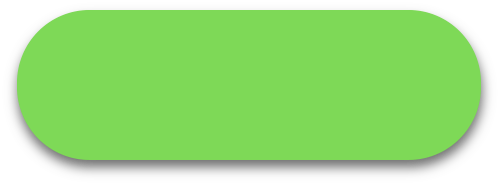 Personalens inskolning
Inklusion
Kompanjoundervisning
Välmåendeundervisning
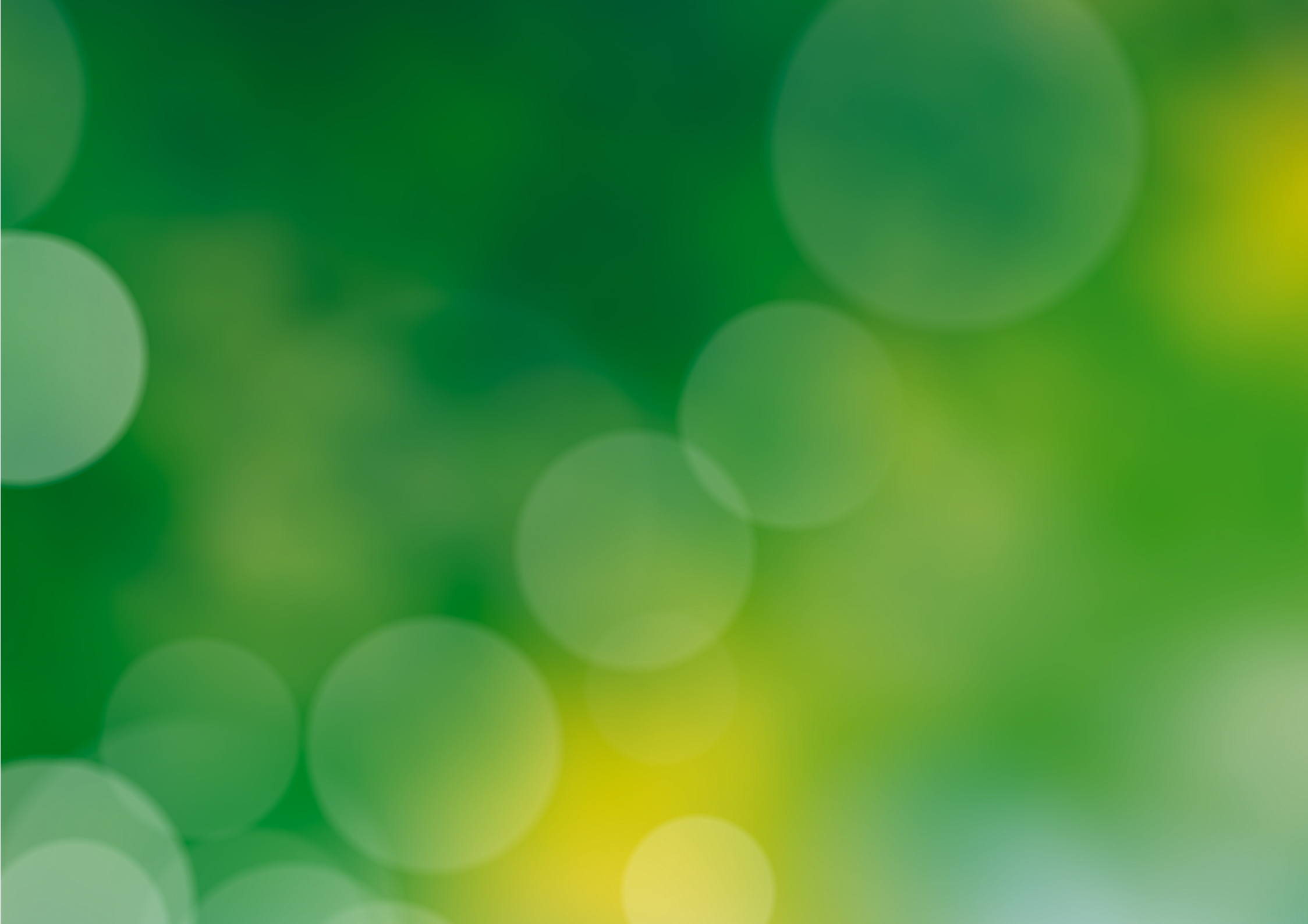 Förebyggande verksamhet
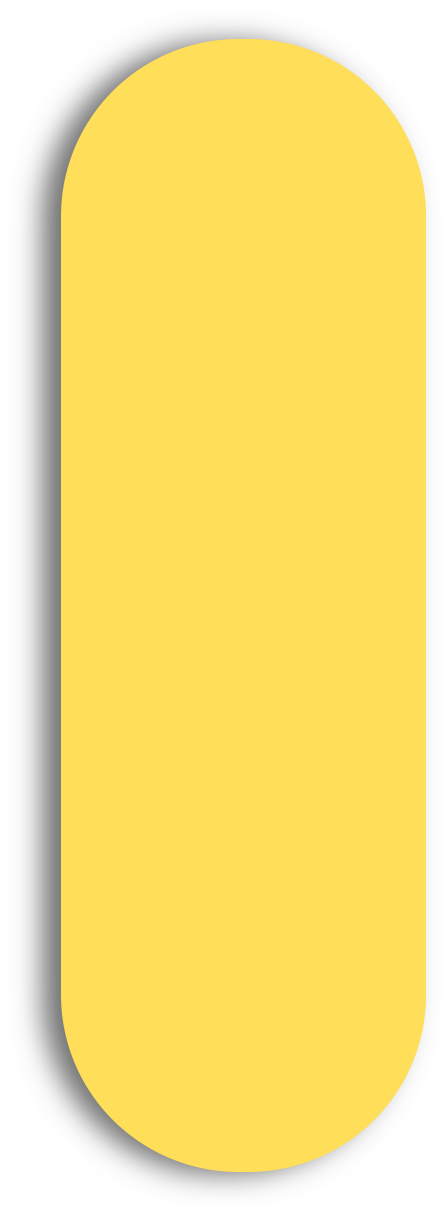 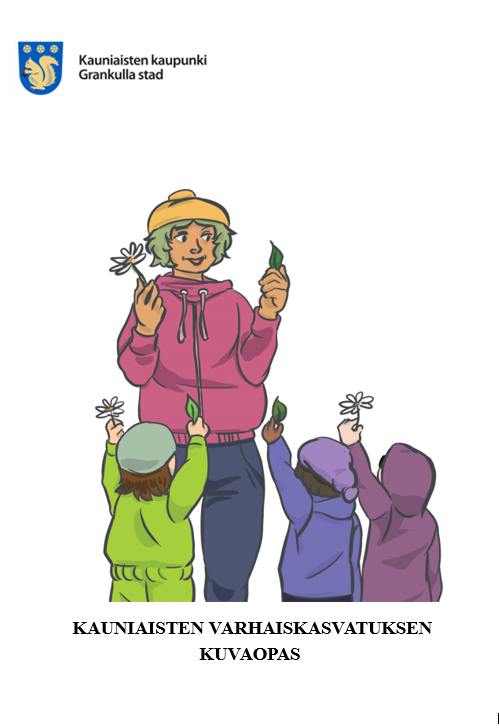 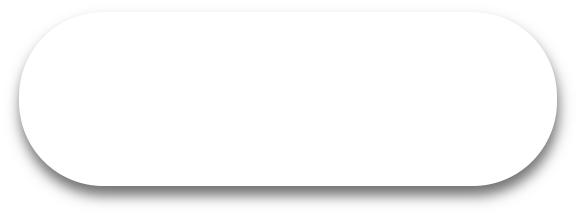 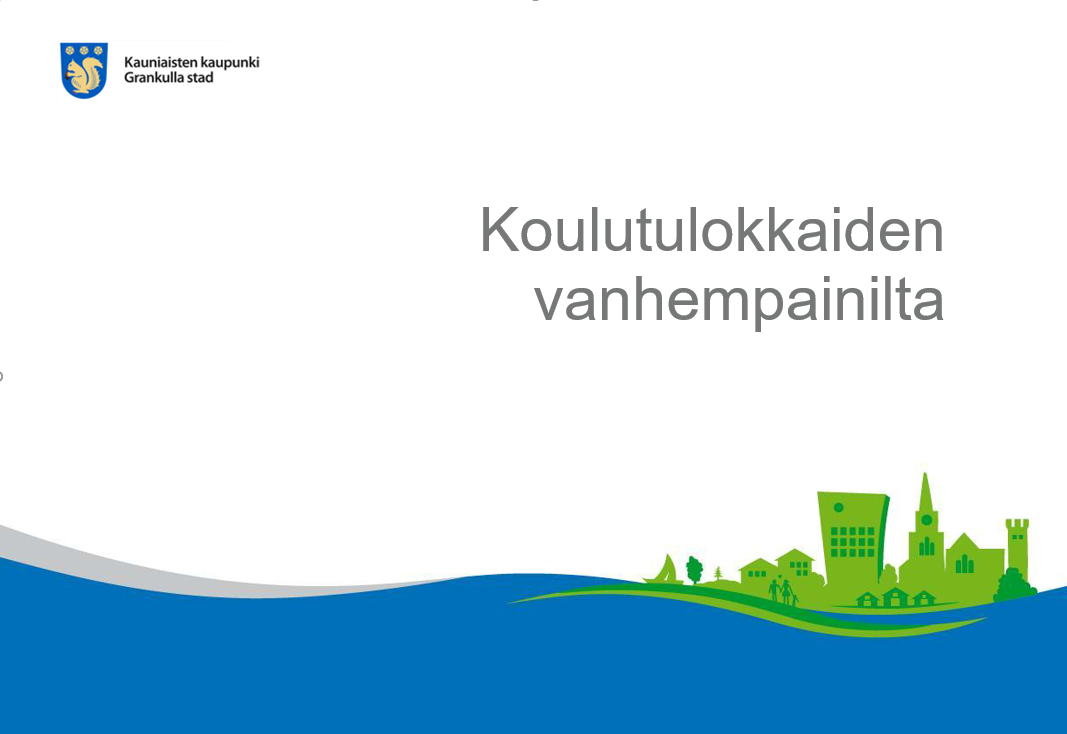 Mångprofessionell 
förebyggning
Föräldrakvällar för föräldrar vars barn inleder sin skolgång
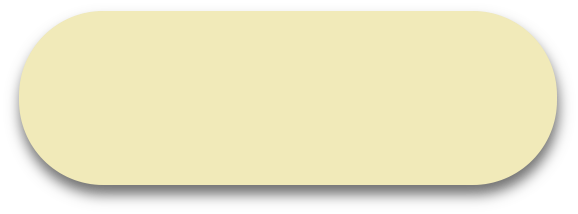 Steg för ingripande 
i frånvaron
Småbarnspedagogikens bildhandbok
Samarbete med familjer
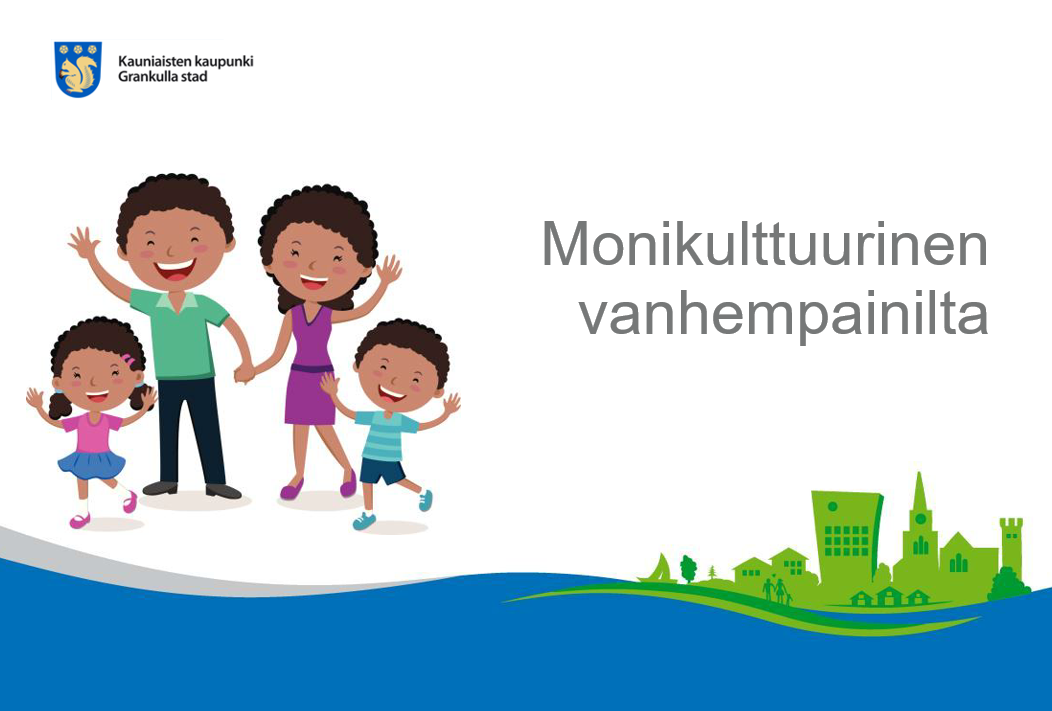 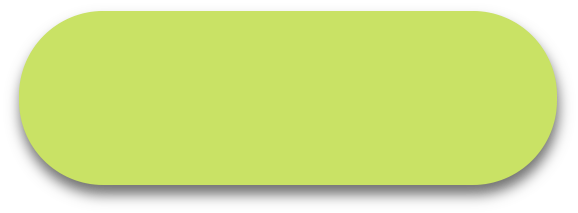 Föra barnen på tal
-metoden
En mångkulturell föräldrakväll
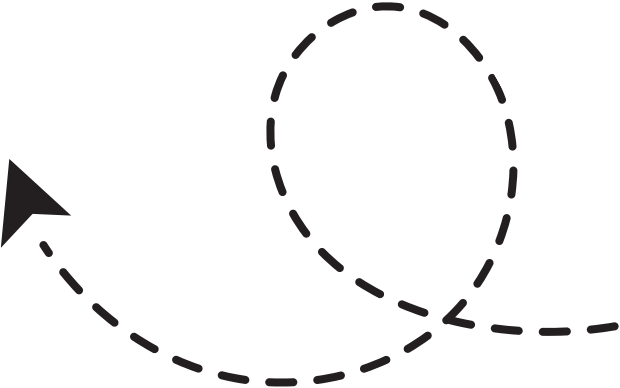 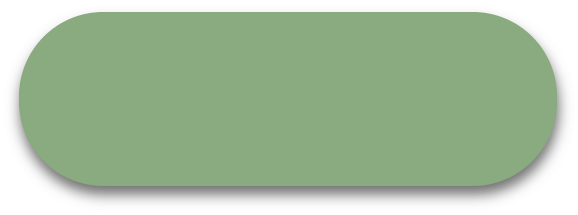 Konsultationstimmar
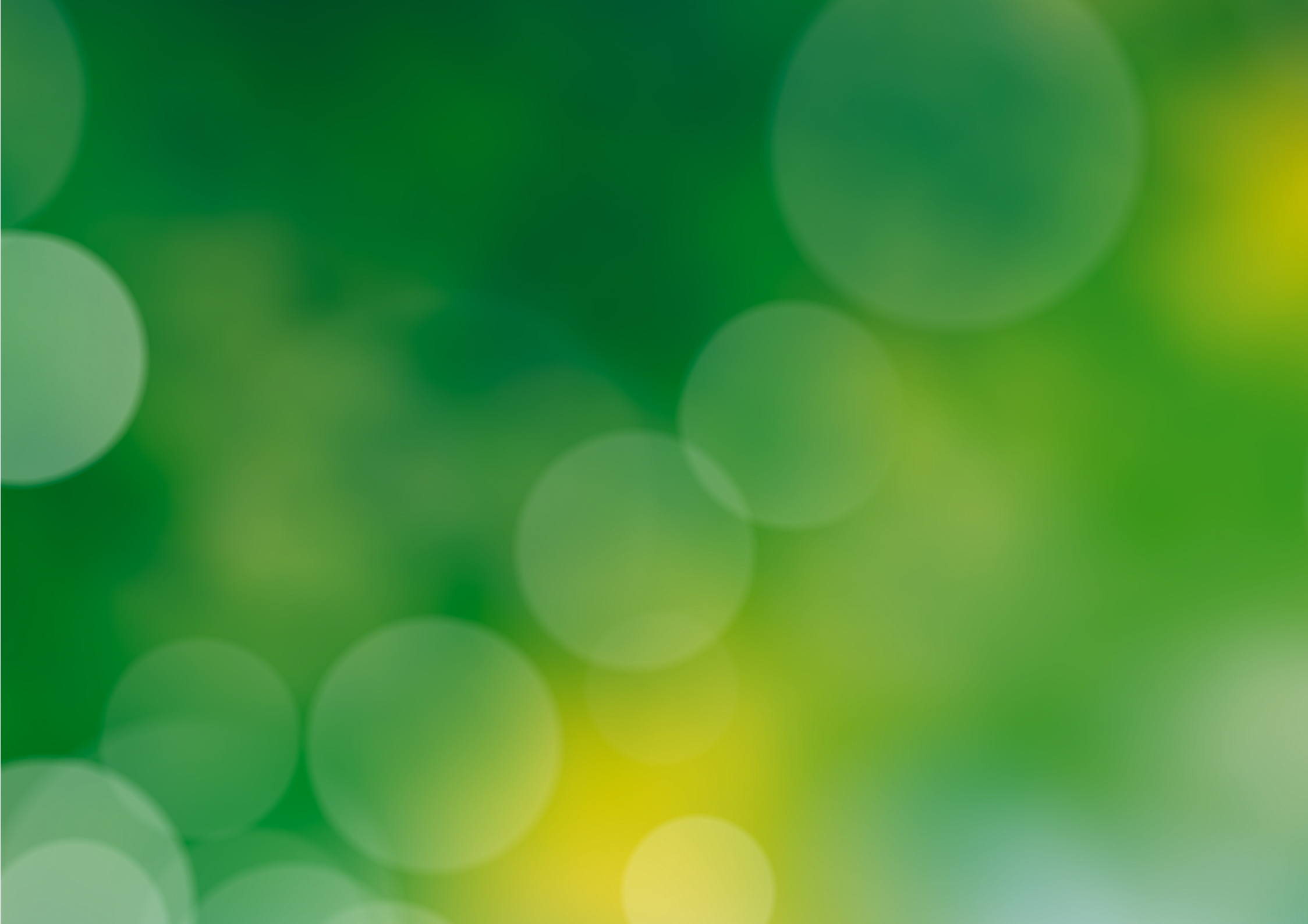 Delaktighet
Elevens val ur förteckningen över stöd
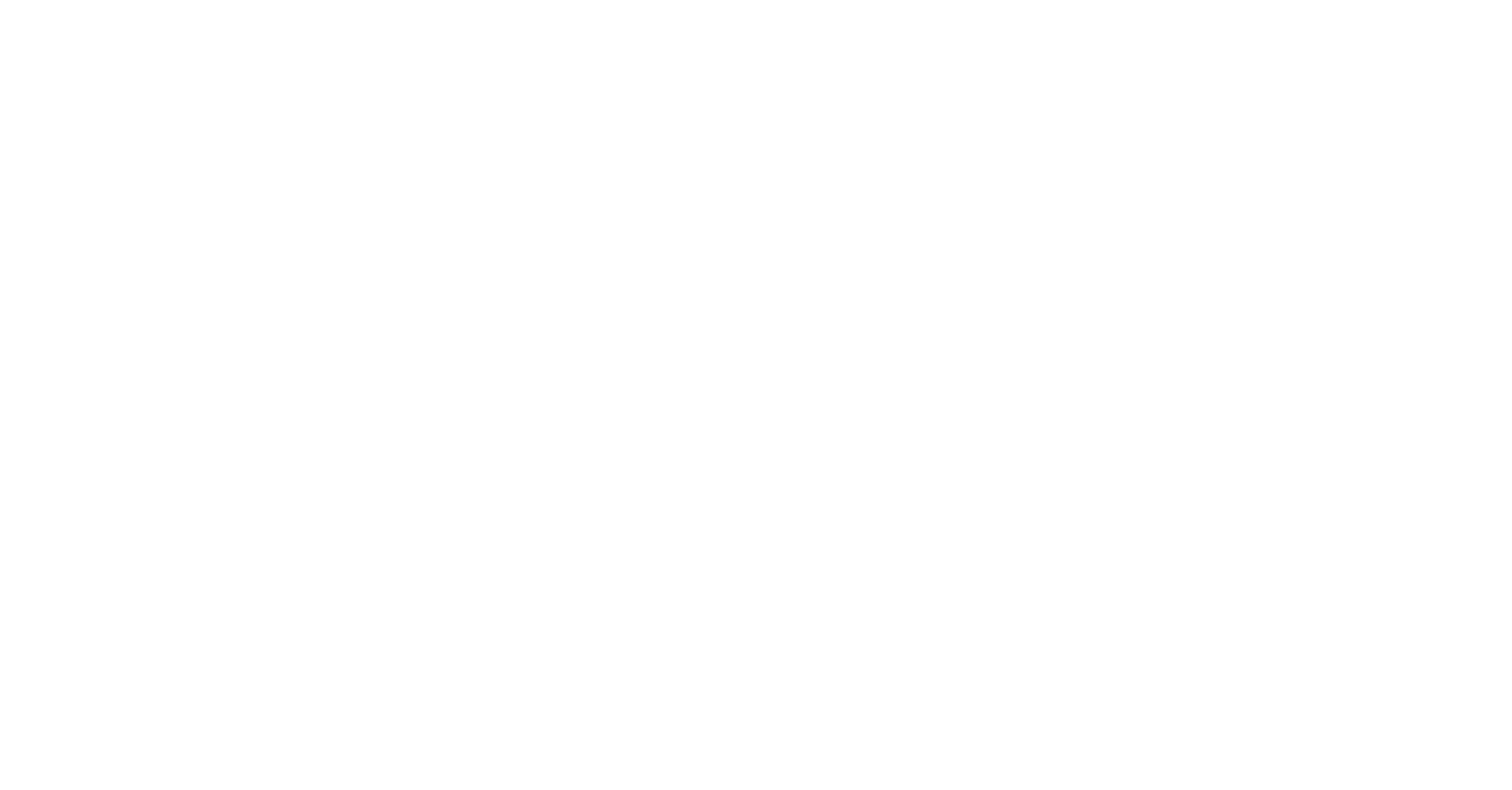 Vad skulle hjälpa dig att må bättre i skolan, göra skoldagarna trevliga och inlärning meningsfull?
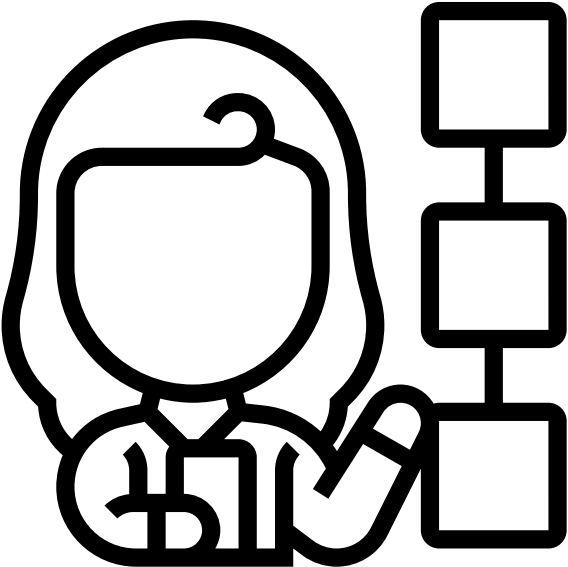 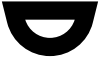 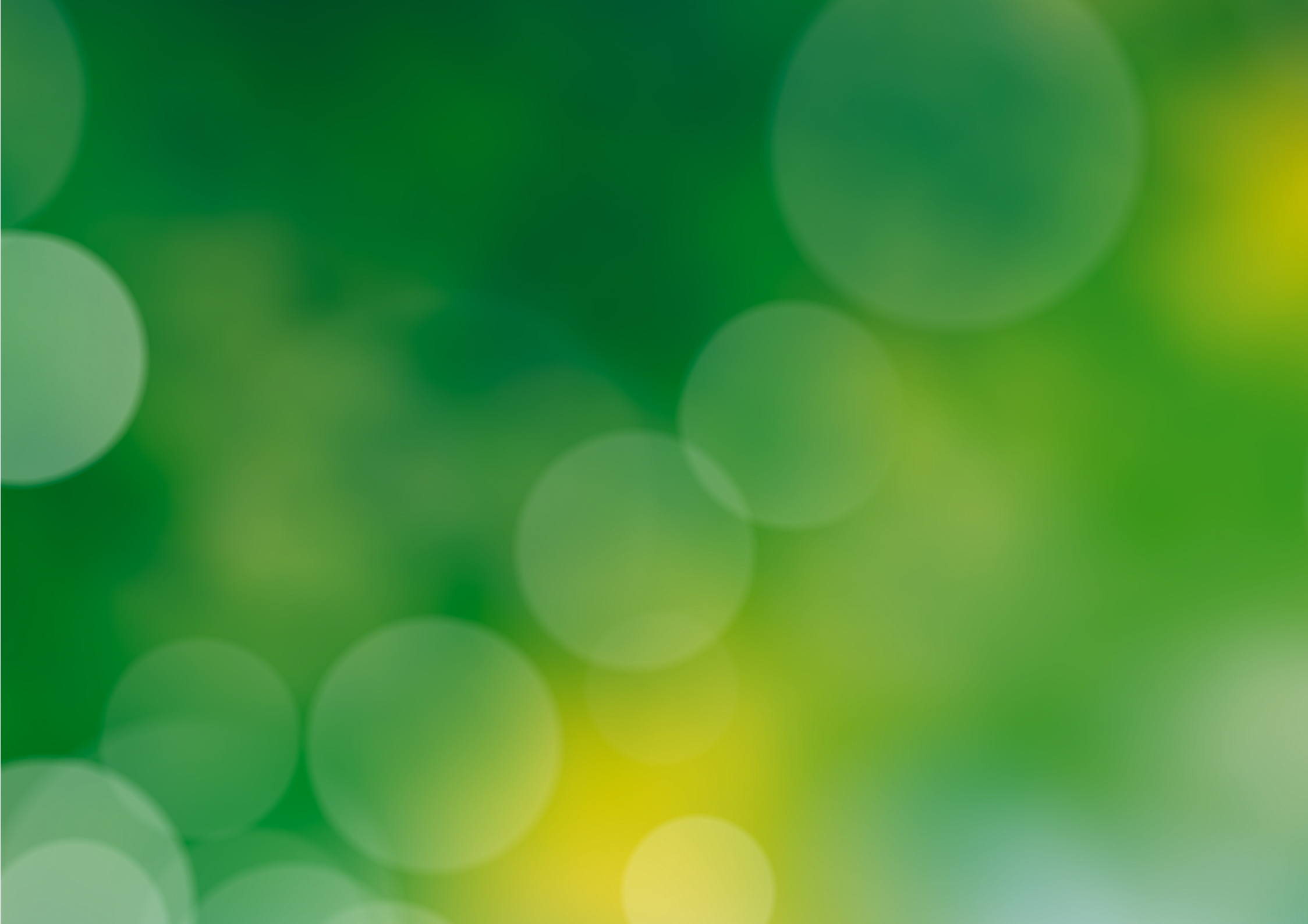 Elevens val ur förteckningen över stöd
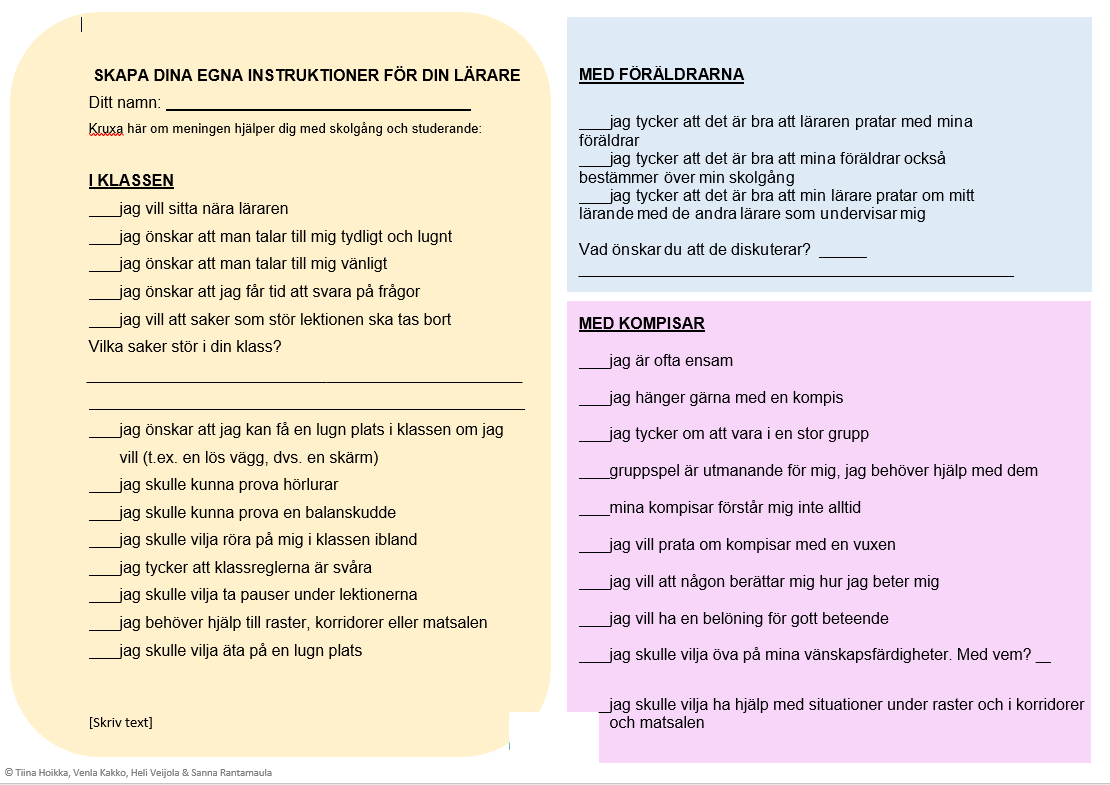